ORGANIGRAMME
(Mise à jour octobre 2016)
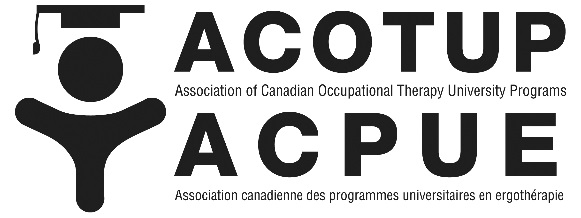 Comité des directeurs
Directeur exécutif
Comité exécutif
Secrétariat
Recherche en éducation
Groupes Ad Hoc
Comité de recherche
Comité sur l’enseignement académique
Comité Universitaire de l'enseignement clinique
Stagesinternationaux